БУКТРЕЙЛЕР ПО КНИГЕ «ДОМ В КОТОРОМ…»
ШАРАПОВ НИКИТА 8 «Б»
Дом, в котором…» — роман Мариам Петросян, опубликованный в 2009 году
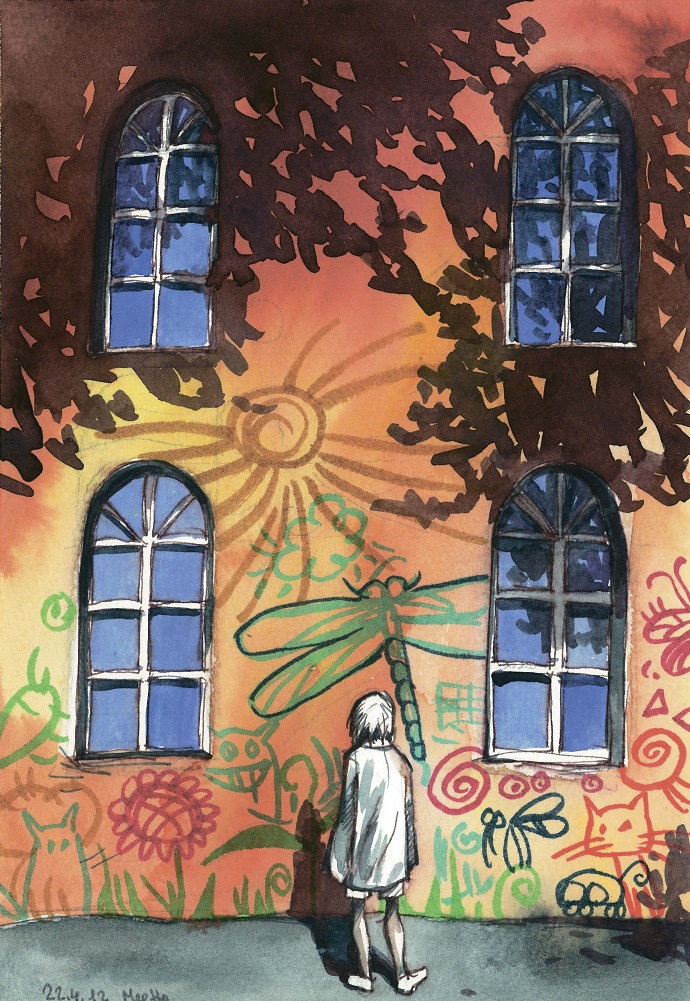 Книга представляет собой яркое и своеобразное описание замкнутого  социума, его характерных особенностей, нюансов адаптации новичка в сложившемся коллективе на примере интерната для детей-инвалидов. Место и время действия намеренно абстрагированы, а в сюжете значимую роль играют фантастические мотивы.
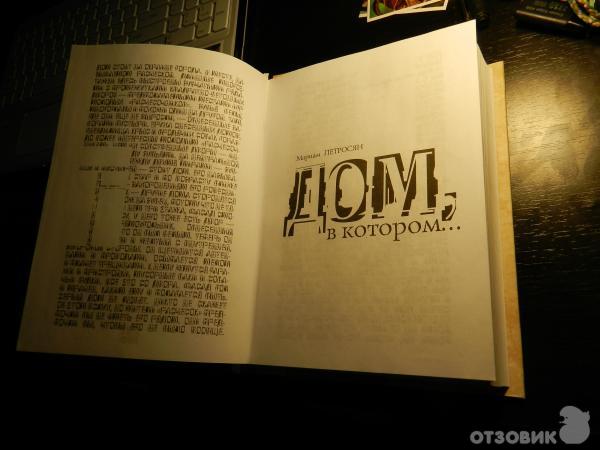 Книгу Мариам начала писать в 1991 году, но идея Дома, образы его героев появились раньше
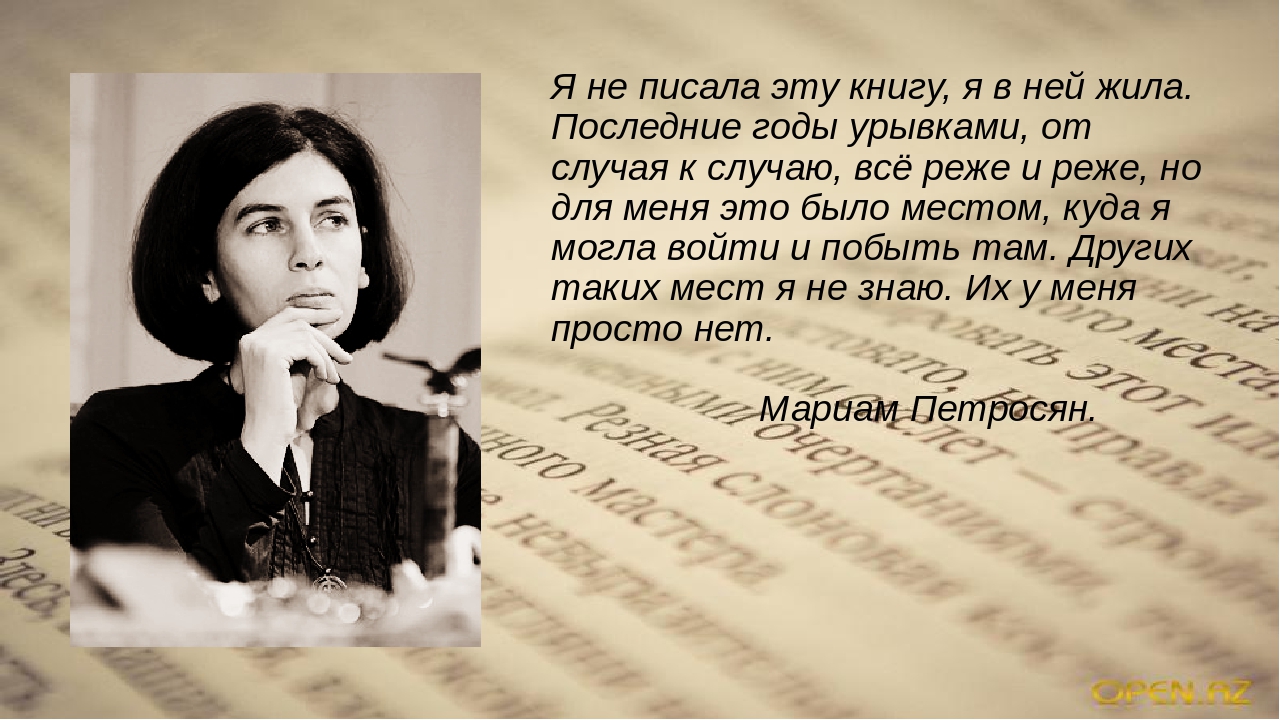 В романе рассказывалась история учеников странного закрытого интерната для детей-инвалидов — собственно, Дома. Его воспитанники боятся и не любят внешний мир, живут в соответствии с собственными уставами, а некоторые могут похвастаться способностями, недоступными обычным людям.
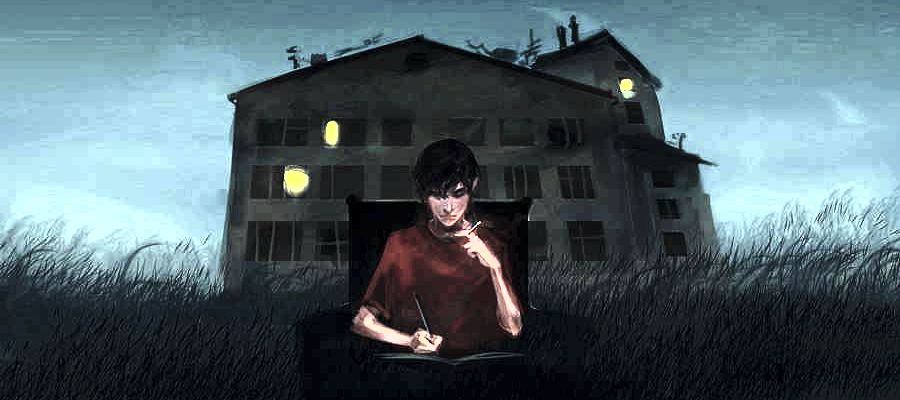 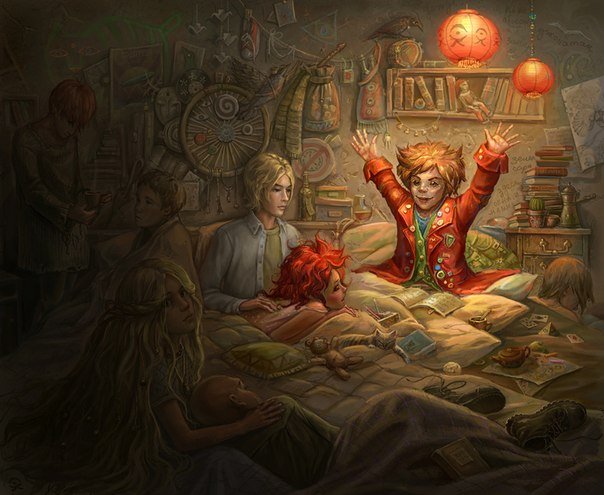 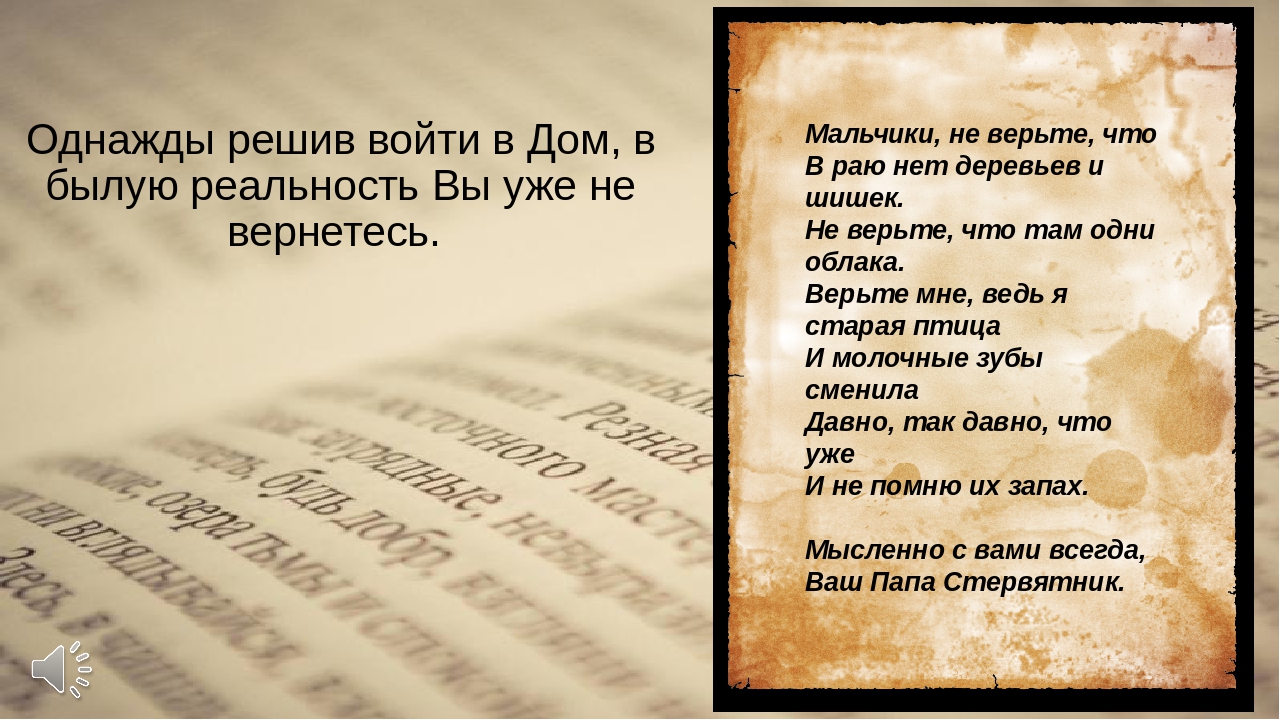 «Дом, в котором…» Мариам Петросян занимает особое место среди современной русскоязычной литературы
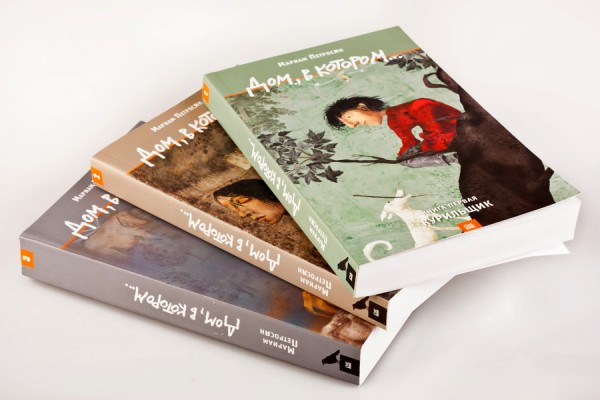